Dealing with drama in the workplace
Paul Meigio
MBA
Human resources
outline
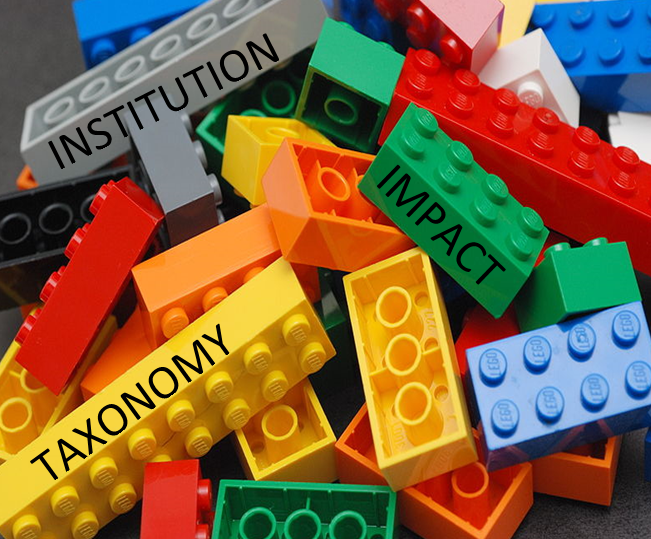 Definition
Drama; any situation or series of events having vivid, emotional, conflicting, or striking interest or results.
Climate vs. culture
Ground rules
There is no right or wrong culture per se
Matching the right culture
To the industry
To the business
To the national and local culture
To the consumer/market
Types of Cultures
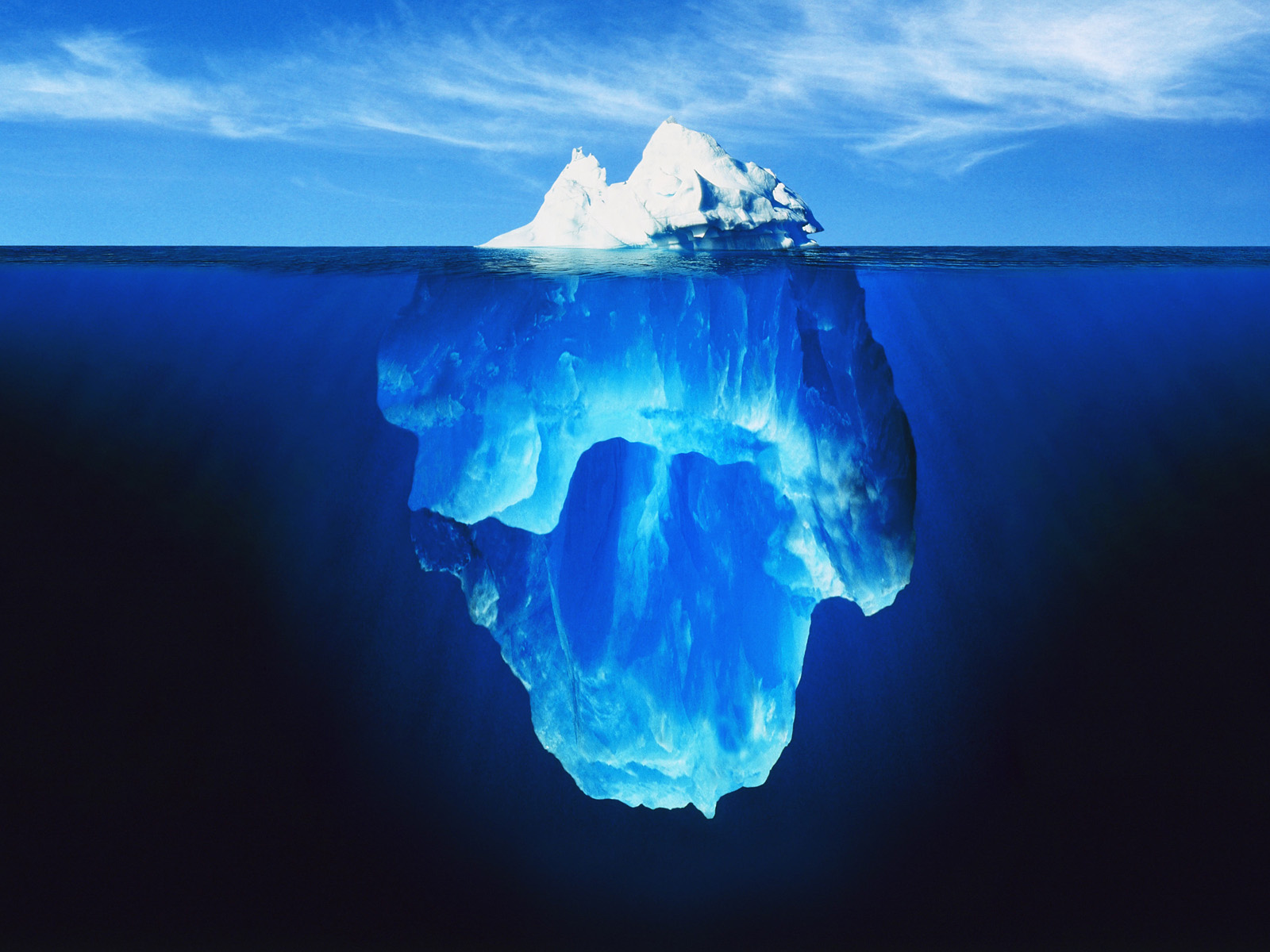 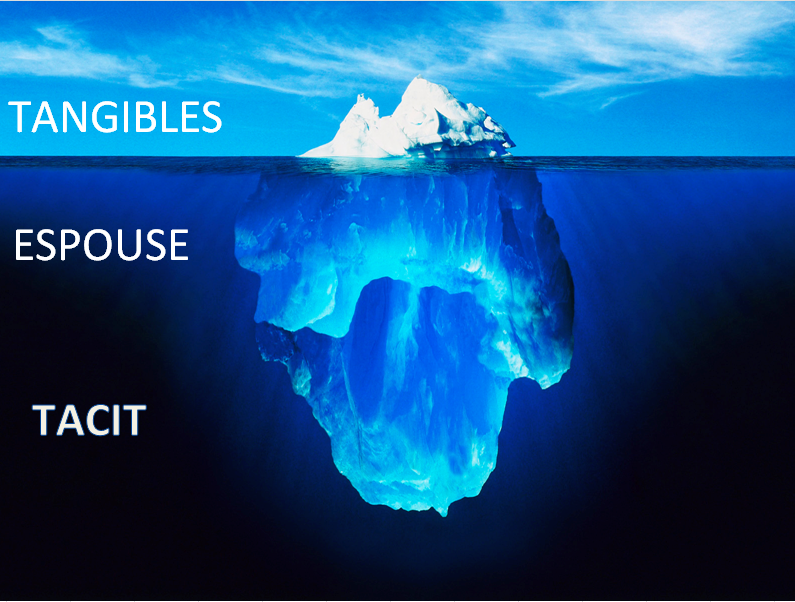 ARTIFACTS
ESPOUSED VALUES
ASSUMPTIONS
The rip current
The approach
institution
Traditional Hierarchy
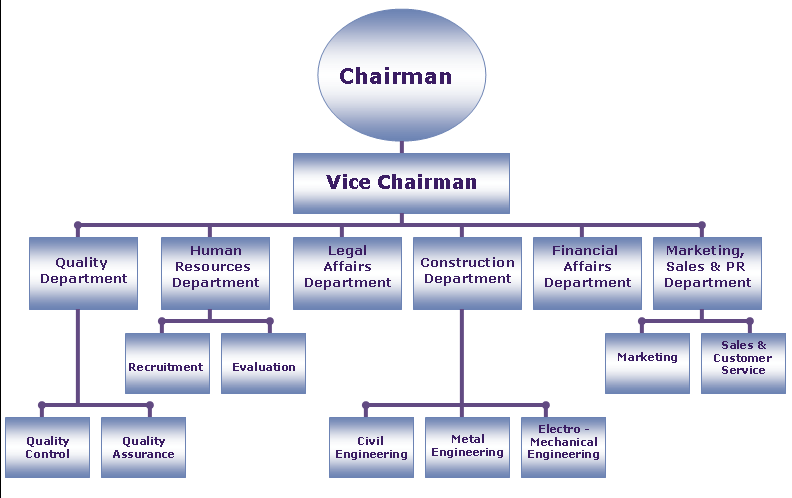 Responsibility vs. obedience
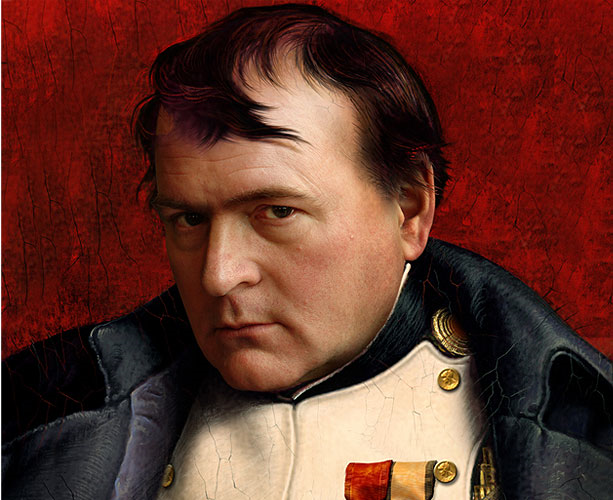 A commander is not protected by an order from a minister or prince who is absent from the theater of operations and has little or no knowledge of the most recent turn of events. Every commander responsible for executing a plan that he considers bad or disastrous is criminal. 
INTRAPRENEUR
Company identity
Mission Statement
Vision Statement
Core Values
Core Competencies
Strategic Plans
Mission statement examples
Harley Davidson
We fulfill dreams through the experience of motorcycling, by providing to motorcyclists and to the general public an expanding line of motorcycles and branded and services in selected market segments. 
 Ford Motor Company
We are a global family with a proud heritage passionately committed to providing personal mobility for people around the world.
Mission statement examples
Coca Cola
To refresh the world. To inspire moments of optimism and happiness. To create value and make a difference.
Nike
To bring inspiration and innovation to every athlete in the world.
 IBM
Operating a safe and secure government
Core values
Make it a reality
Make it crystal clear
Be succinct and to the point
It has to be from your soul
Knowing-doing gap
examples
examples
examples
Institution phase 2
Getting on the bus
40% of new employees fail within 18 months of being hired. 89% of the reason is due to the attitudes and behaviors that don’t fit into the culture
Intake process
Ask the KSAs and….
Invite other employees to be on the   interview team
Rehire, would you do it over again?
What are you really looking for? How do you ask questions to find out?
Performance evaluations
Impacting not changing
WELCOME BACK KOTTER
Start with yourself
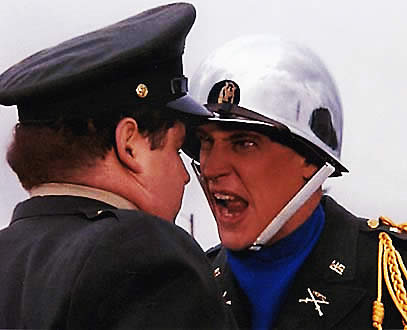 What are your core values?
The sleep factor
Least preferred coworker scale
Employment Core Values Exercise
Ride the wave
Listen to language
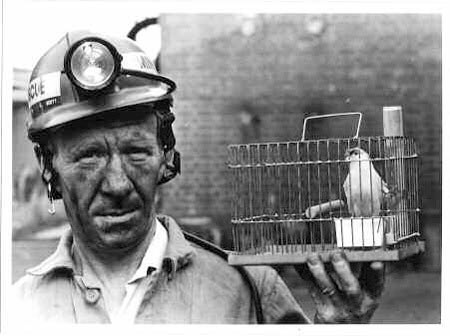 Where are you?
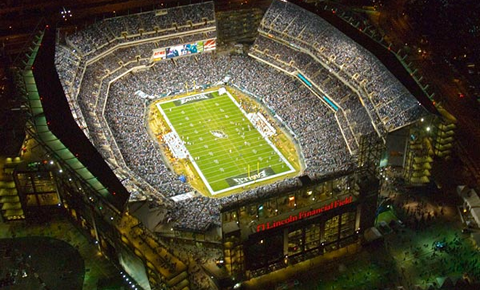 Its all about relationships
 People follow who they like
 Don’t try to make everyone just like you!
 Show that you value the person
 Triads and group
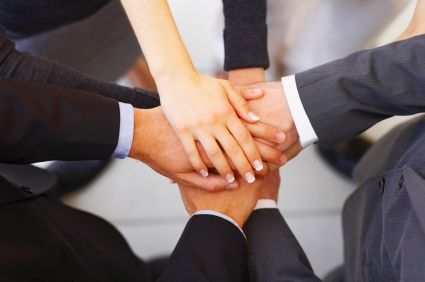 How to deal with
Don’t force it, forge it
Role model the behavior, attitudes, and language you want to see in the workplace
Accentuate the positives
Mobilize the partnerships and working relationships
Avoid the no-win arguments
pmeigio@co.bonneville.id.us
Q & A